Superintendencia de Seguros y Reaseguros de Panamá
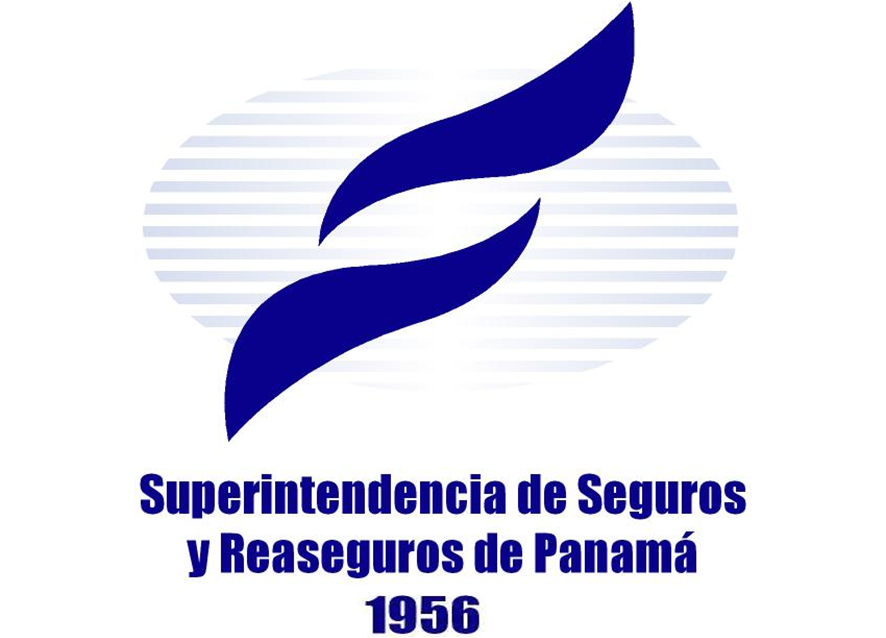 Salida de Mercado

Sesion 6,
XXV Asamblea de Assal


Luis Della Togna
22 de Abril 2014
Antecedente
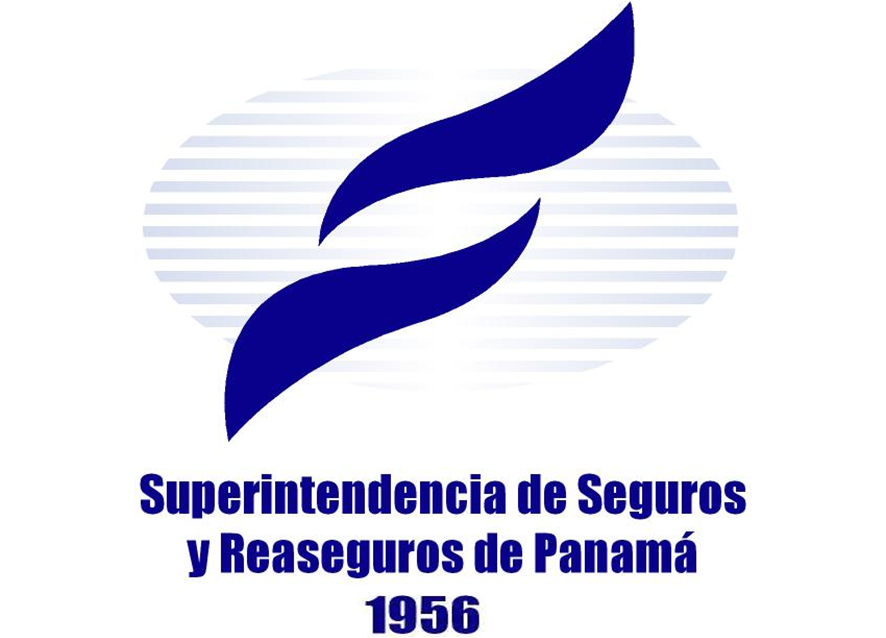 Caso 

British American
 Insurance Co. 
2009
Ley No. 59 del 
29 de Julio de 1996
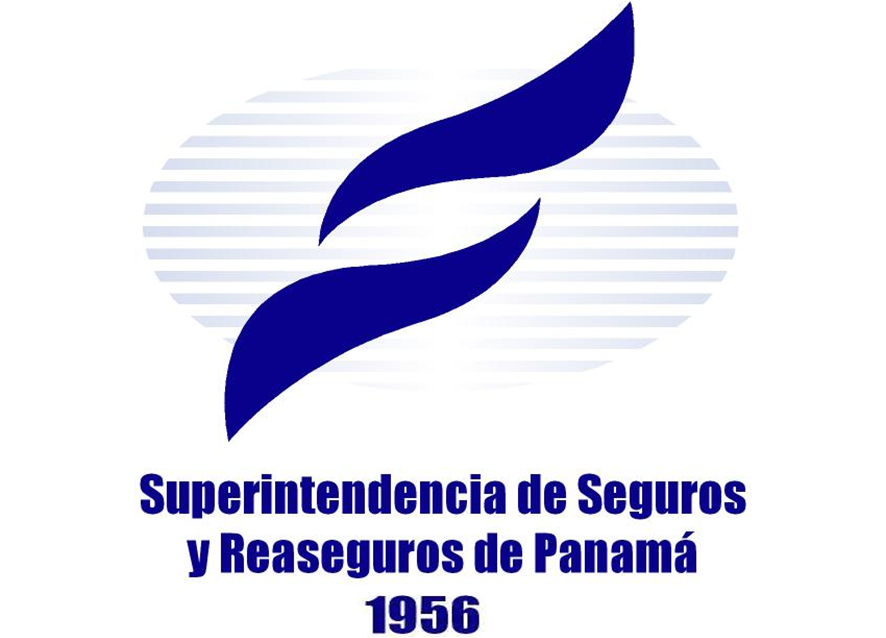 Salida de Mercado

Transferencia de Cartera
Liquidación voluntaria
Proceso de Intervención
Reorganización
Disolución y Liquidación Forzosa
Solicitud de Quiebra ante Tribunales Civiles del Órgano Judicial.
LEY N°12 DE 
3 de abril de 2012
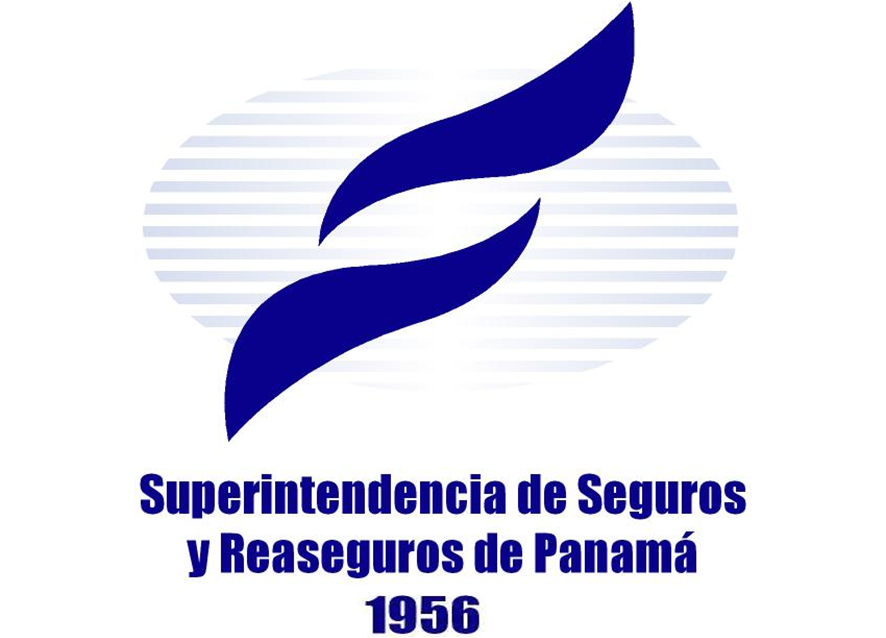 Salida del Mercado
Liquidación o Disolución  Voluntaria: 

Aprobación de la Superintendencia, quien vigila que la aseguradora tenga suficientes activos para  hacer frente a las obligaciones

Tiene que presentar plan de atención de siniestros pendientes, devolución de primas y pago de acreedores. 

Estados financieros de los últimos cinco años.

La Aseguradora publicará por cinco días la resolución de cancelación o liquidación.

Una vez concedida la aprobación la aseguradora cesará sus operaciones.
LEY N°12 DE 
3 de abril de 2012
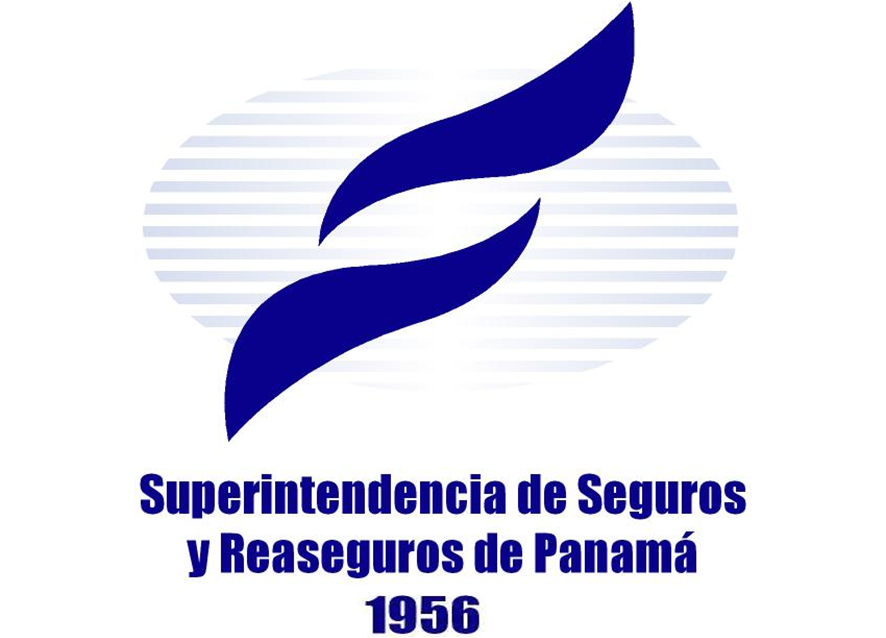 Salida del Mercado

    Trasferencia de Cartera

Puede ser : Parcial  o Total
Aprobación de la Superintendencia al Contrato de Transferencia
Verificación de la Salud, Legal, Administrativa, económica y financiera de la Aseguradora Cesionaria
Notificación a los Asegurados
Revocatoria de Licencia del Ramo
Periodo de Restricción
Publicación de la Resolución por 10 días.

Fusión por Absorción
Similar proceso con la aprobación de la Superintendencia
LEY N°12 DE 
3 de abril de 2012
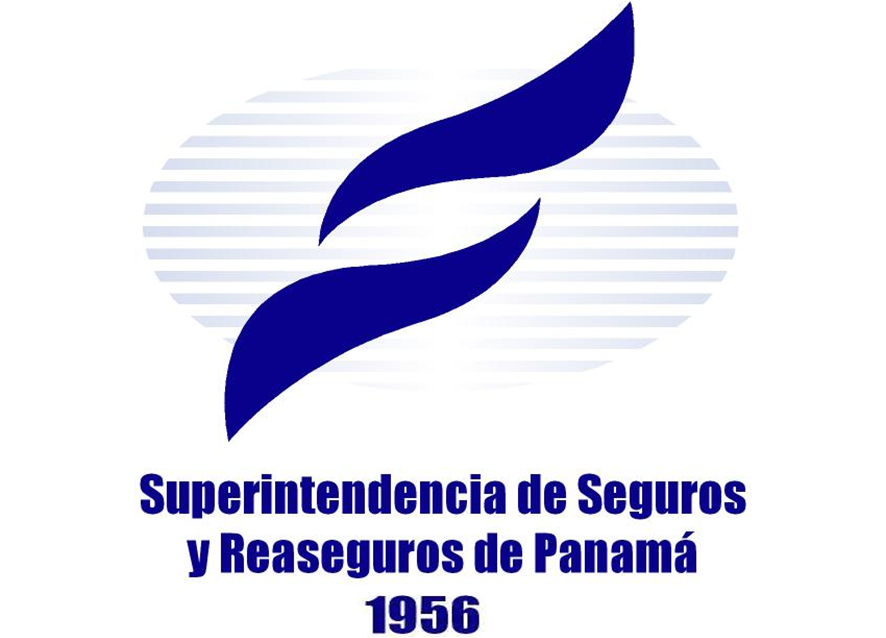 Salida del Mercado

      Proceso de Regularización
Se nombra un asesor
Plan de Regularización en 30 días.

Toma de Control 
Se nombra un Administrador Interino
Fungirá como Representante Legal de la Empresa

Recomendará a la Superintendencia:
Reorganización
Devolución a sus Dueños
Venta o Transferencia de Cartera
Liquidación forzosa.
.
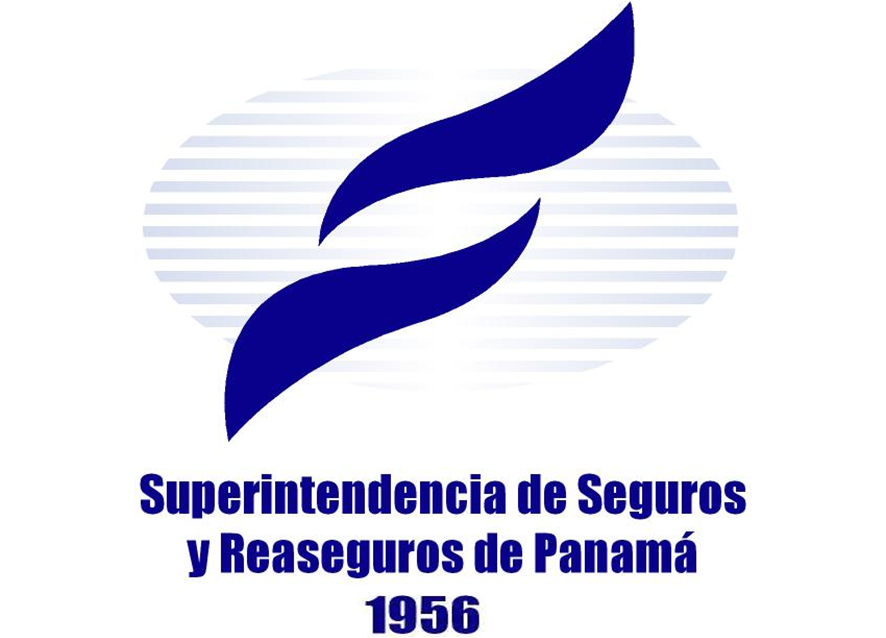 Gracias
www.superseguros.gob.pa
E-mail: ssrp@superseguros.gob.pa